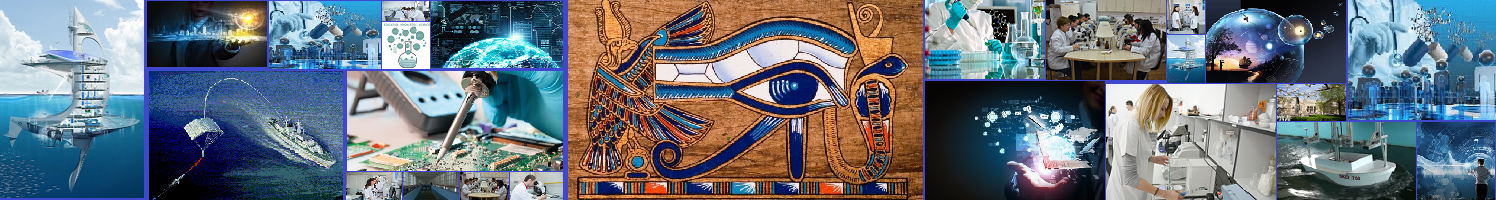 Scientific Conference of Doctoral Schools SCDS-UDJG
 Perspectives and challenges in doctoral research 

12th Edition, “Dunarea de Jos” University of Galati, 6th-7th of June 2024
www.cssd-udjg.ugal.ro